Мой школьный альбом
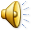 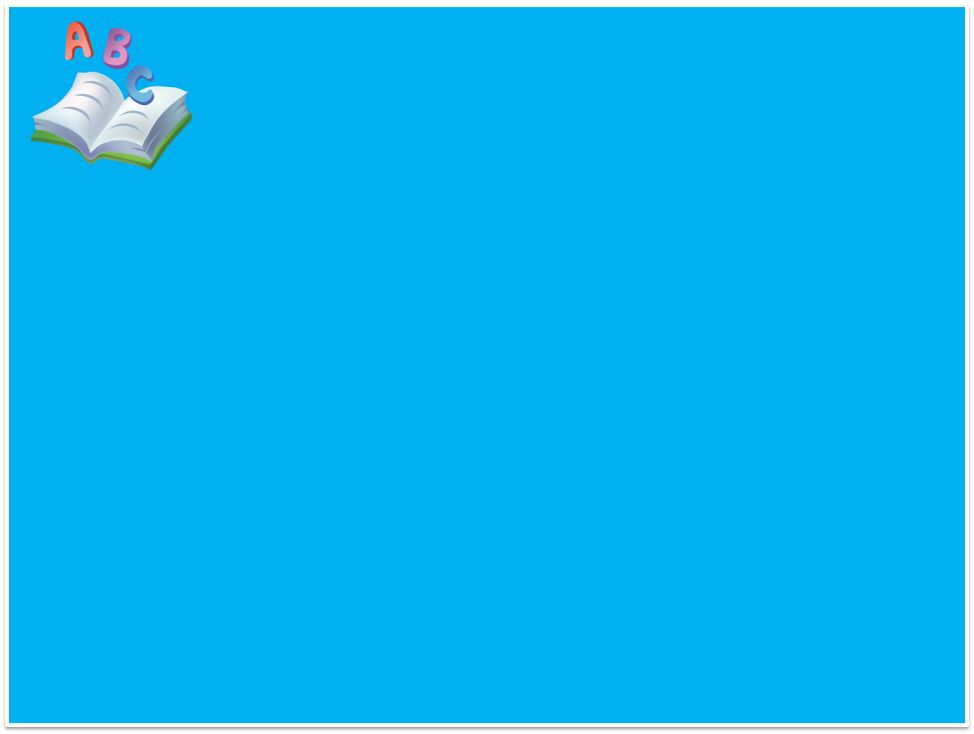 1 класс
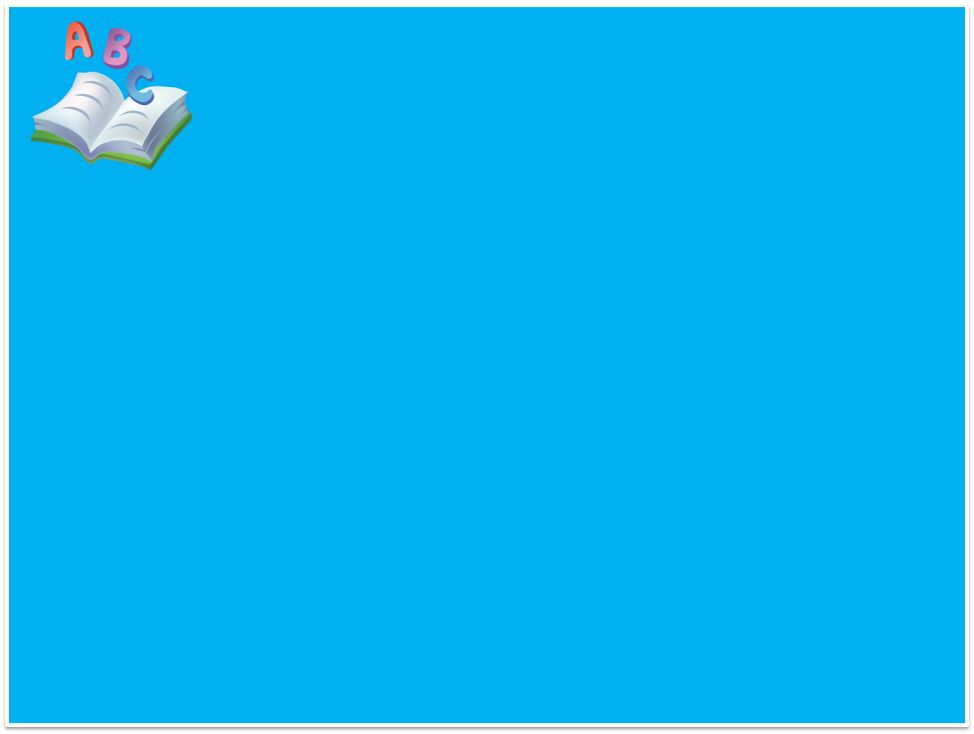 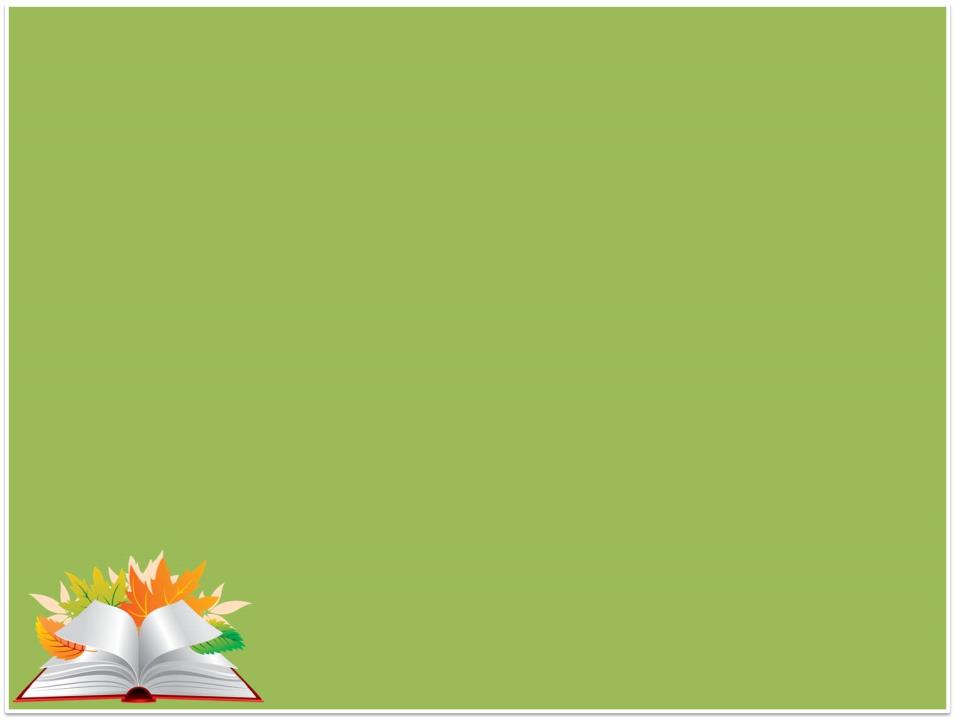 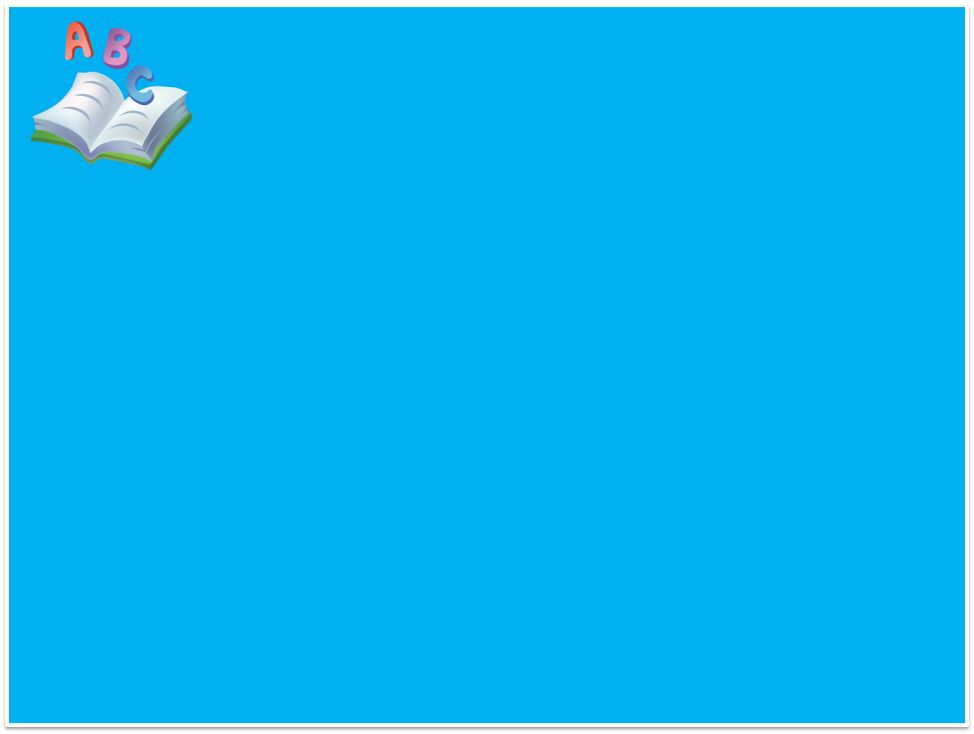 МАСЛЕНИЦА 2012
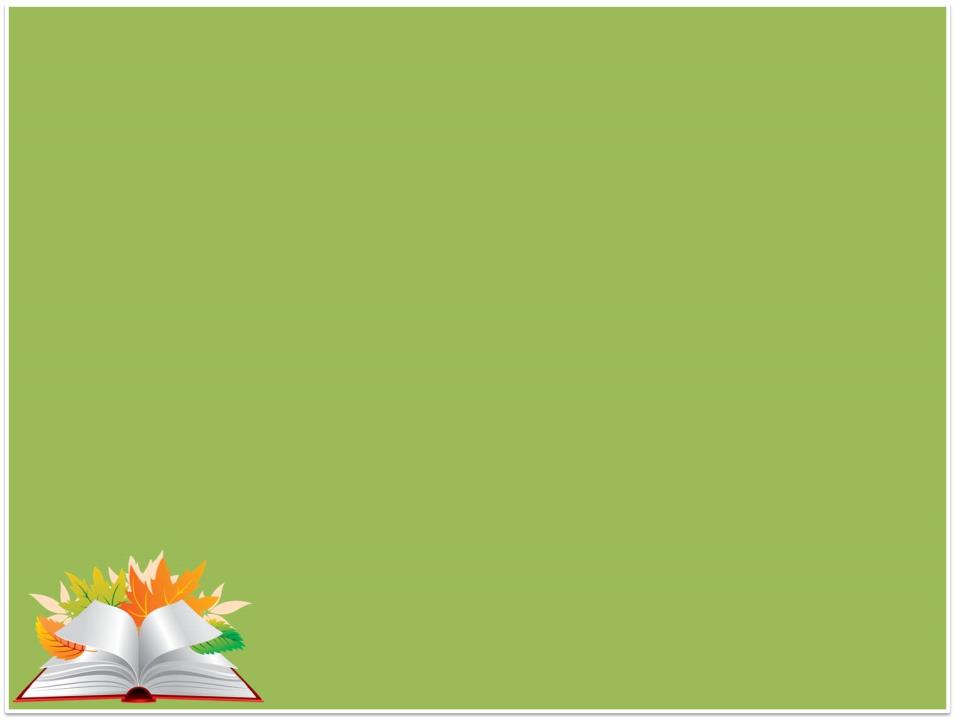 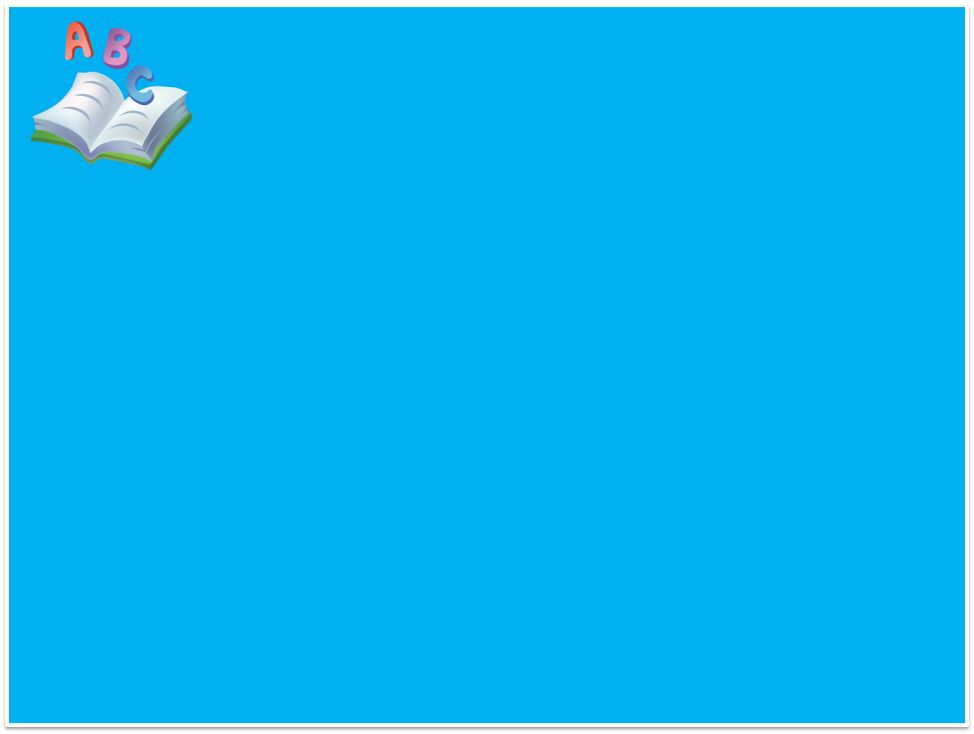 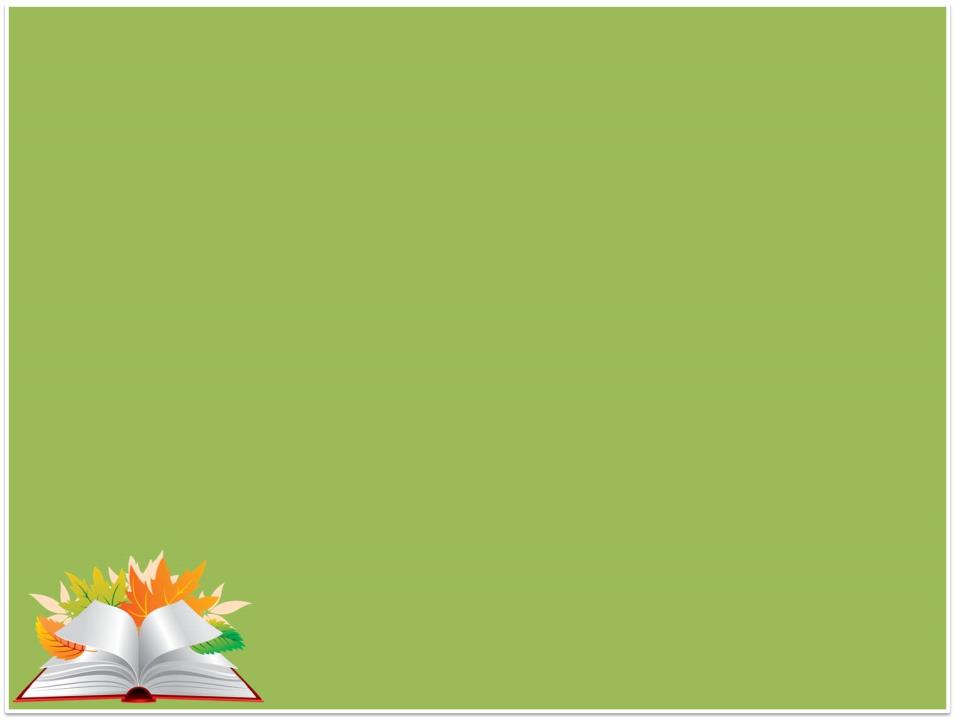 На перемене…
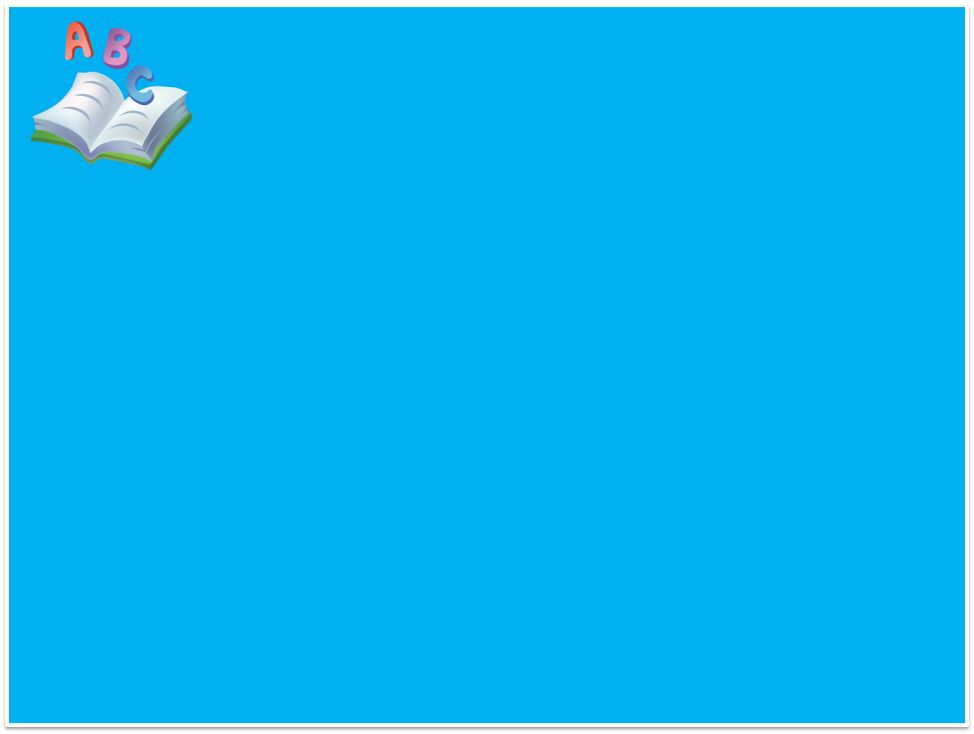 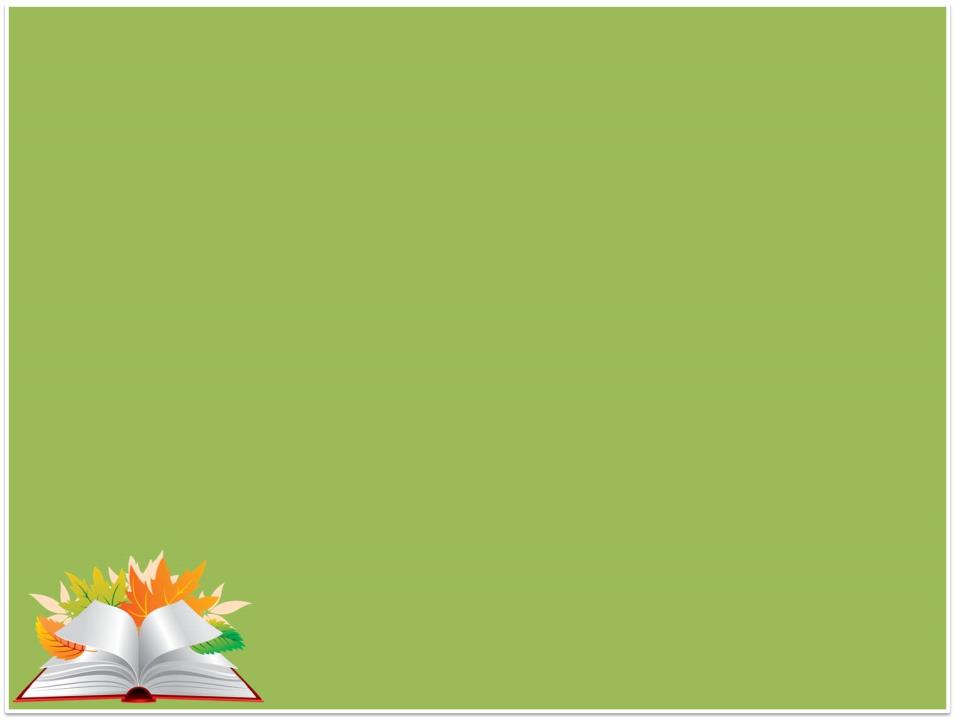 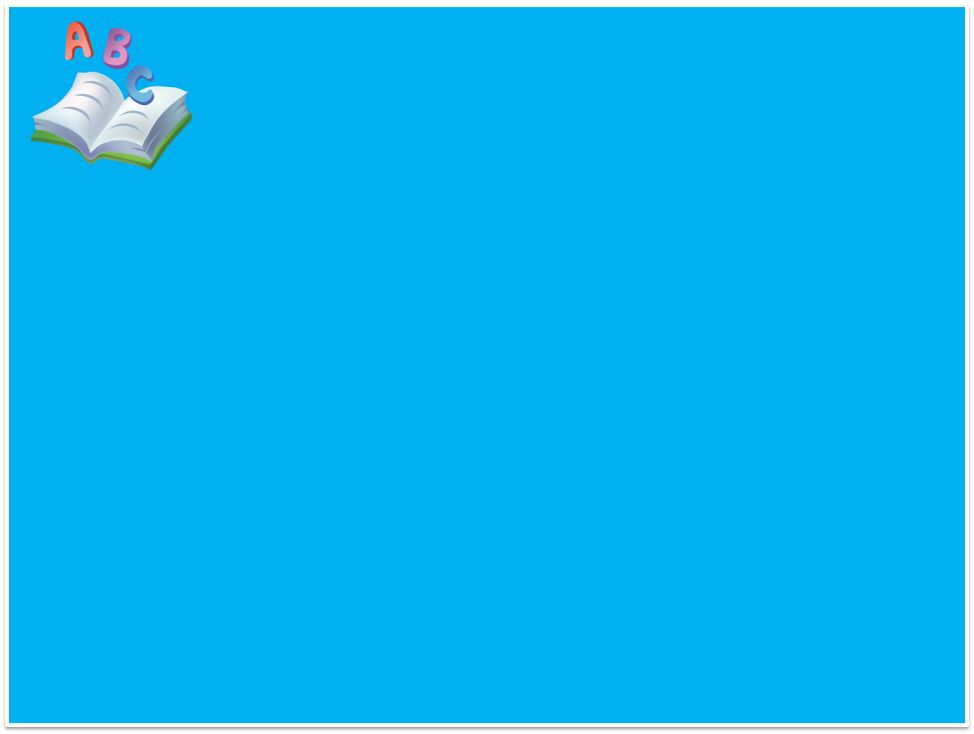 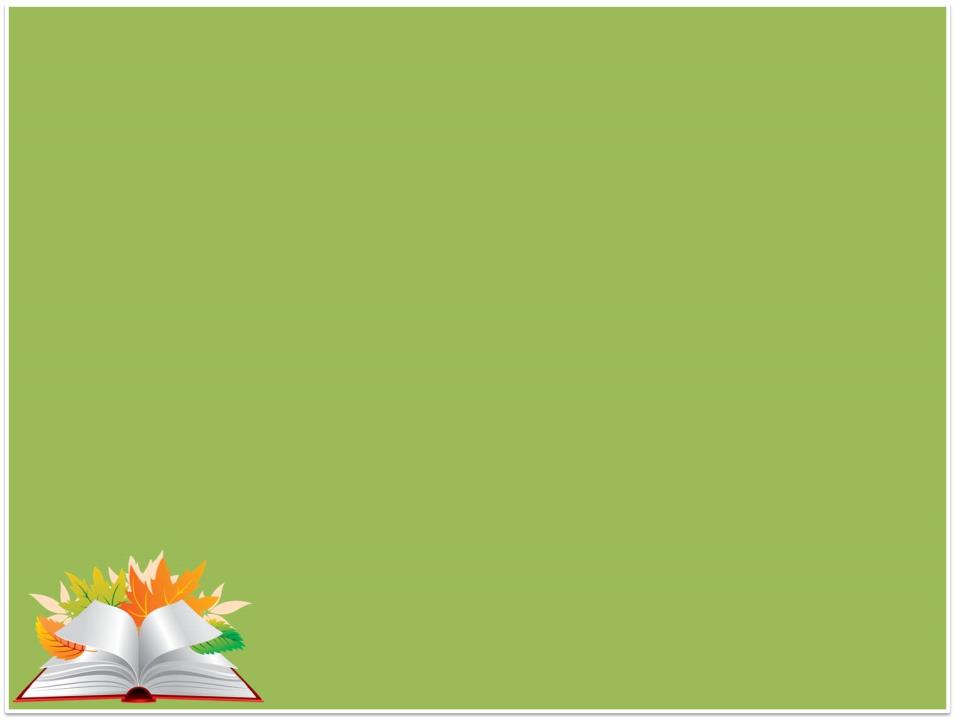 ст.Старочеркасская
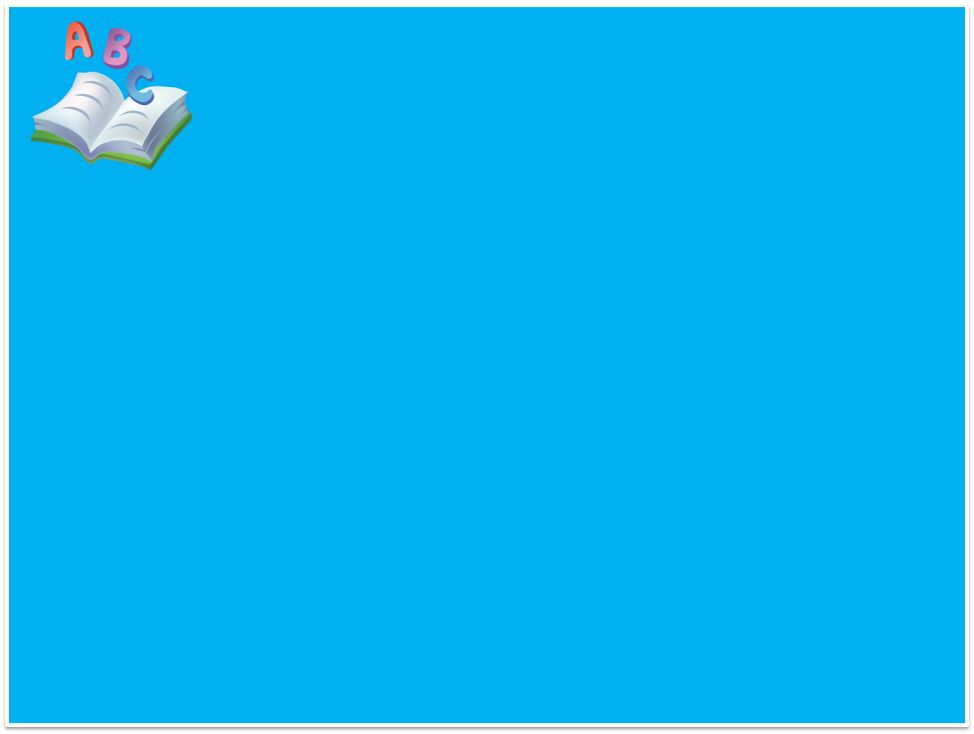 На берегу Дона
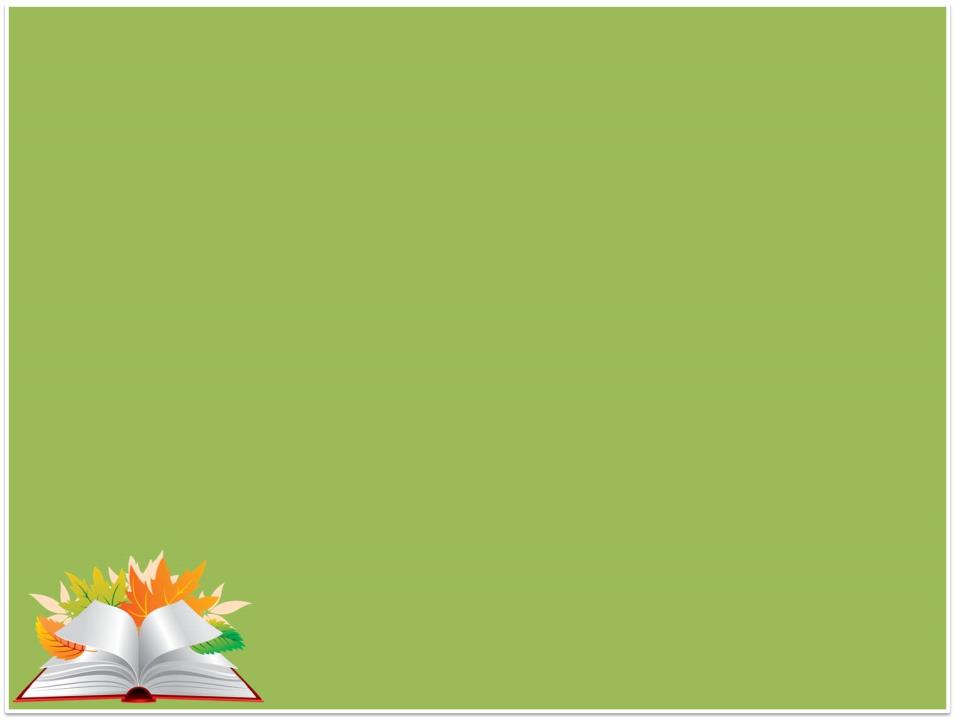 3 класс
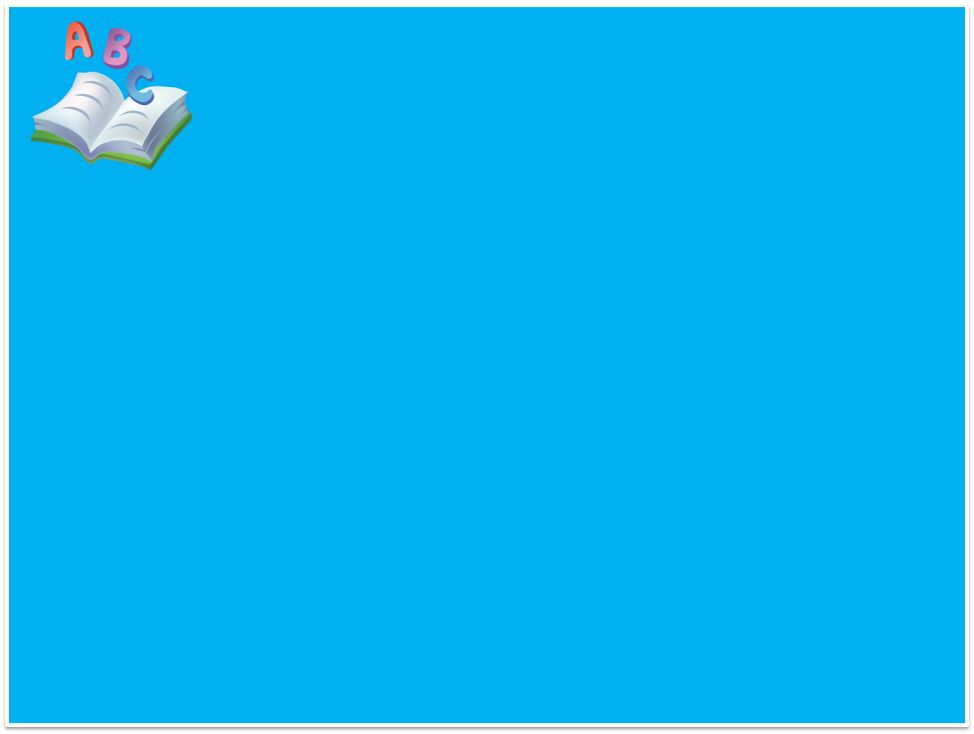 В музее пожарного дела.
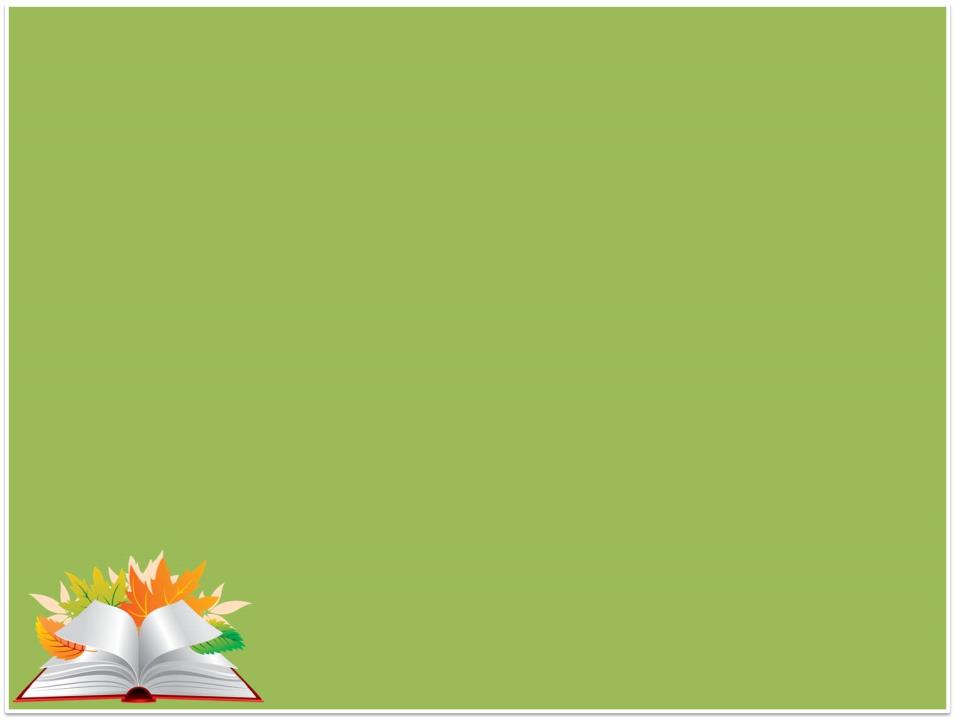 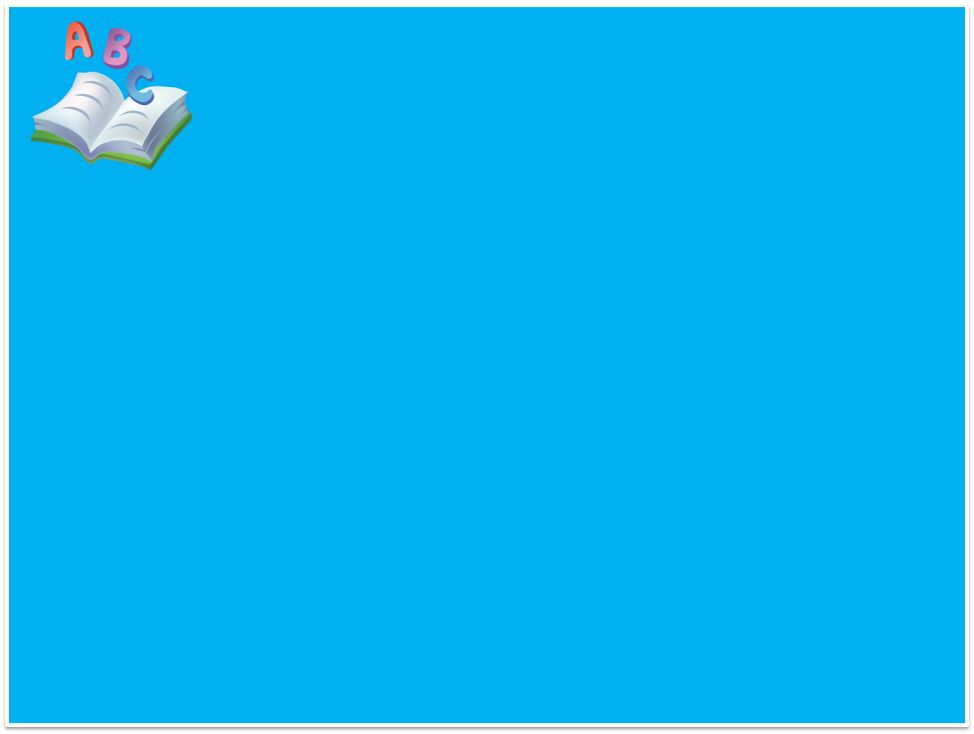 На страусиной ферме
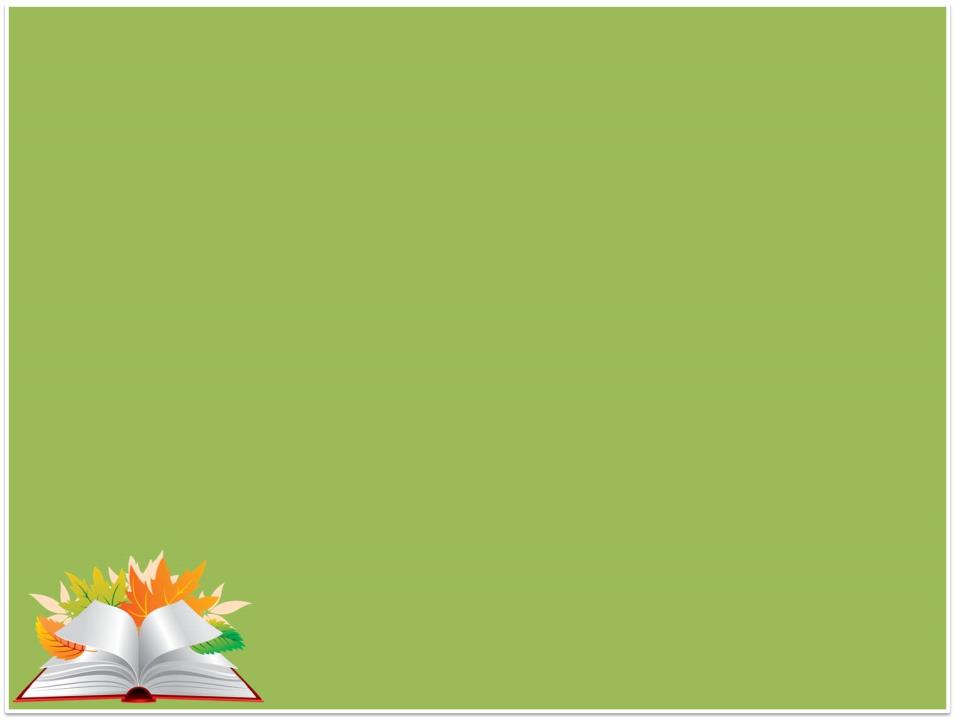 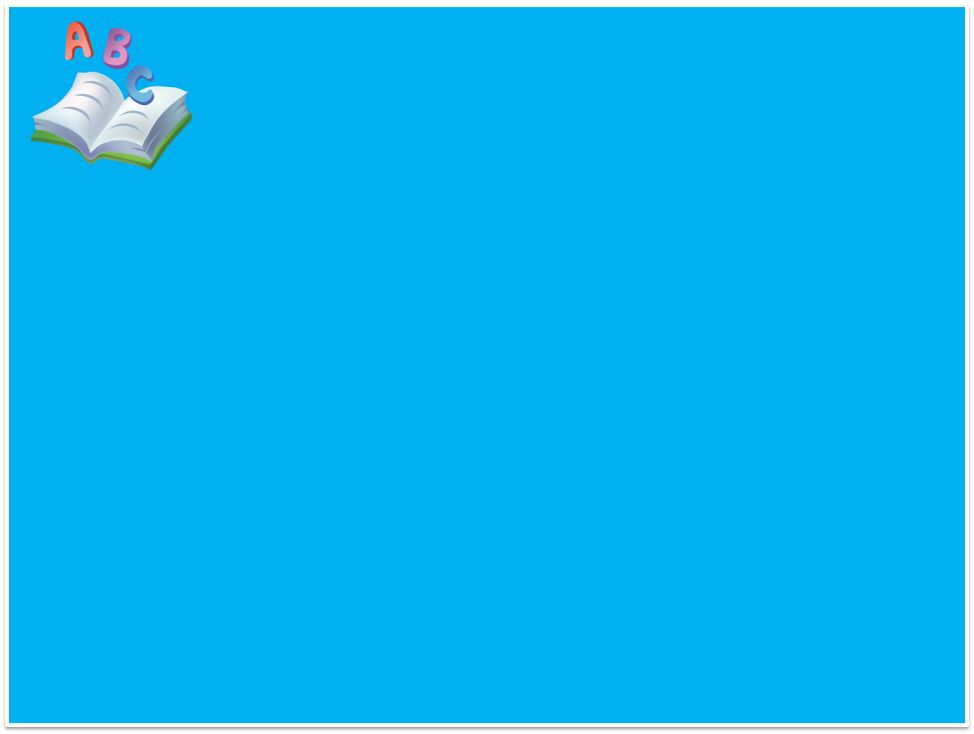 4 класс
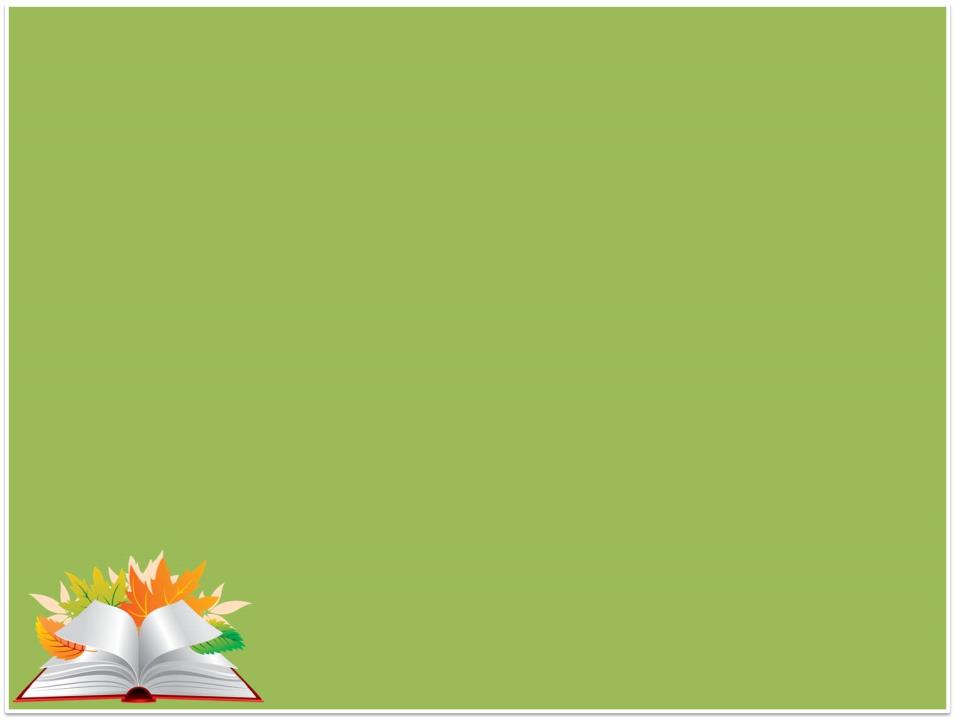 Озеленение школьного двора
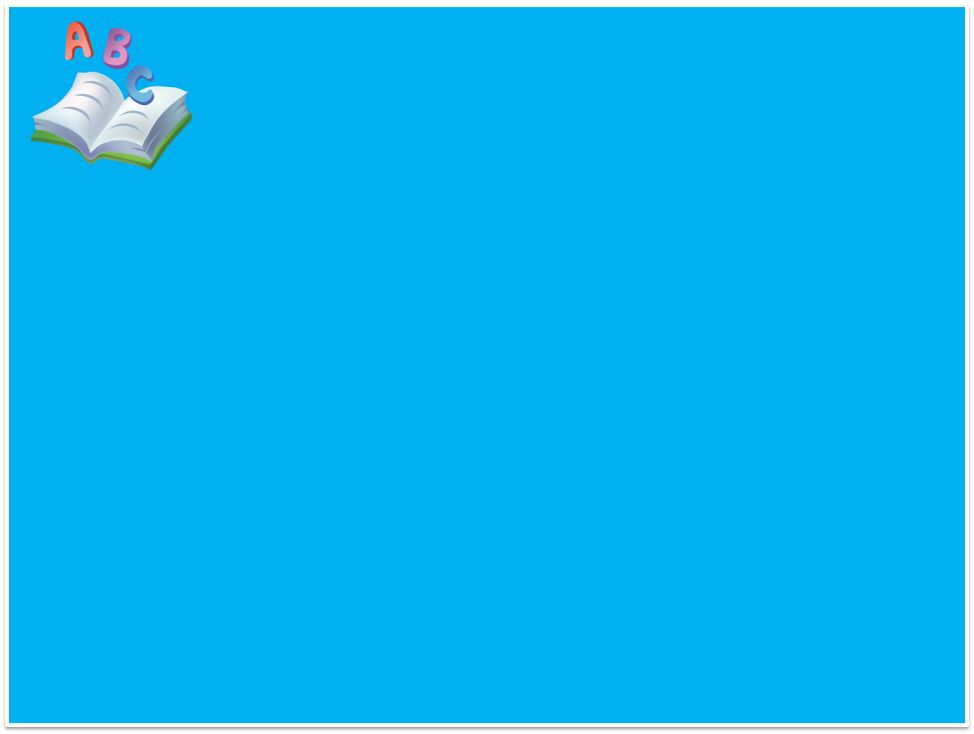 г.Аксай
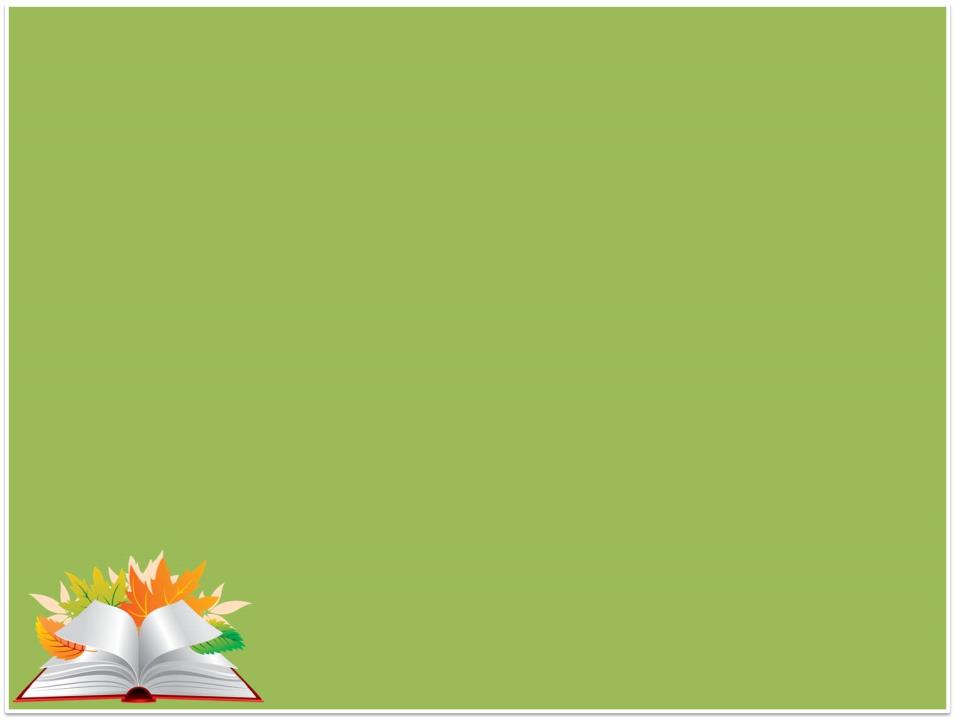 Встреча с ветераном
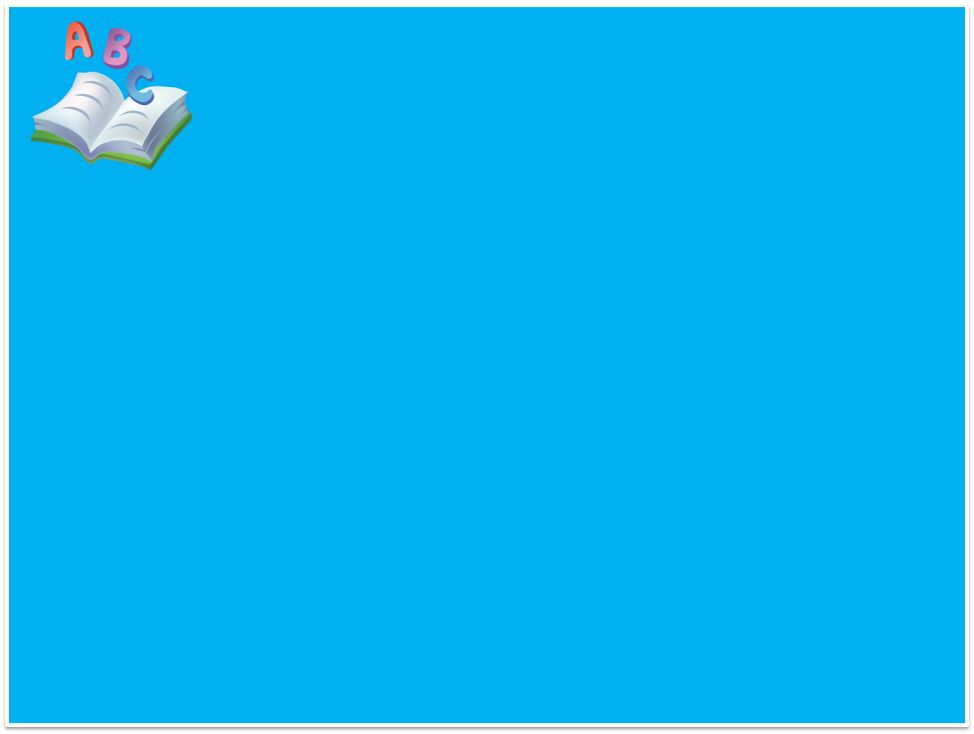 Урок Победы
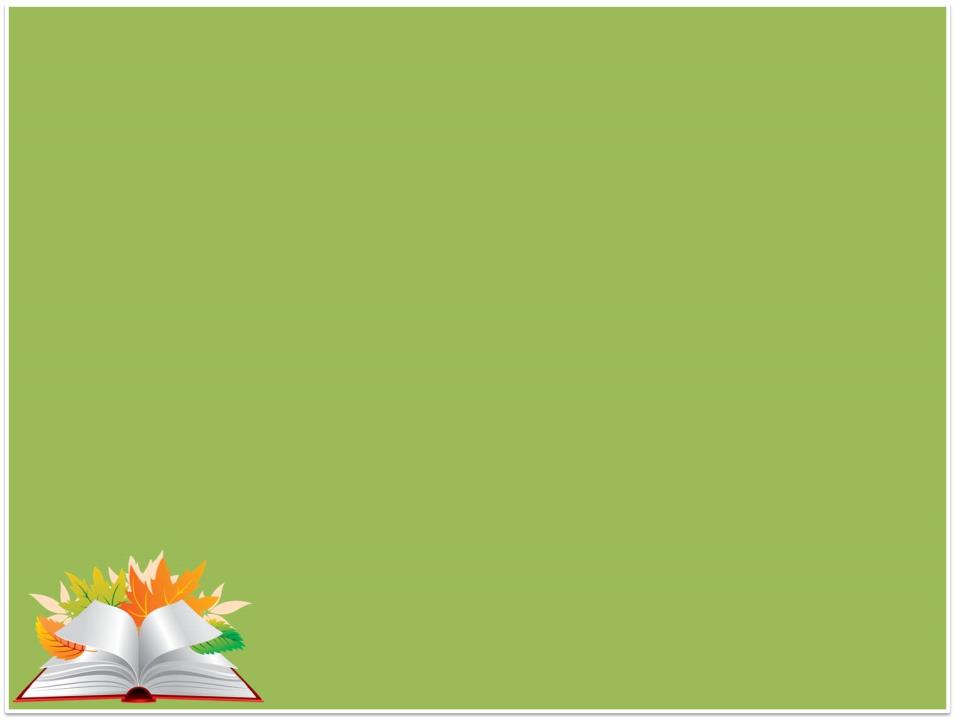 Весёлый  4 класс
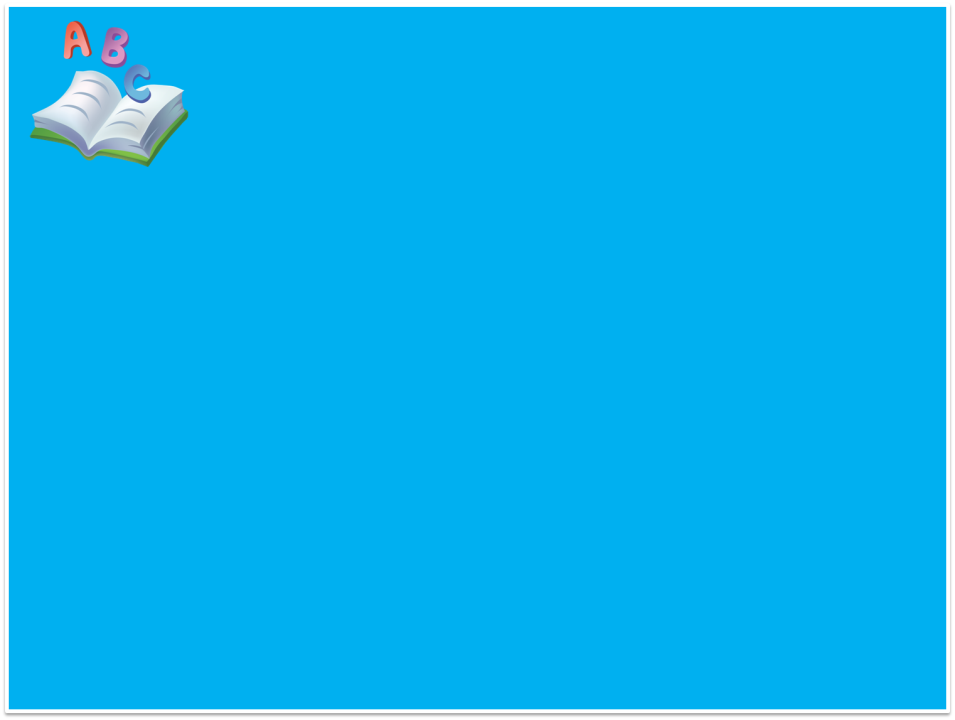 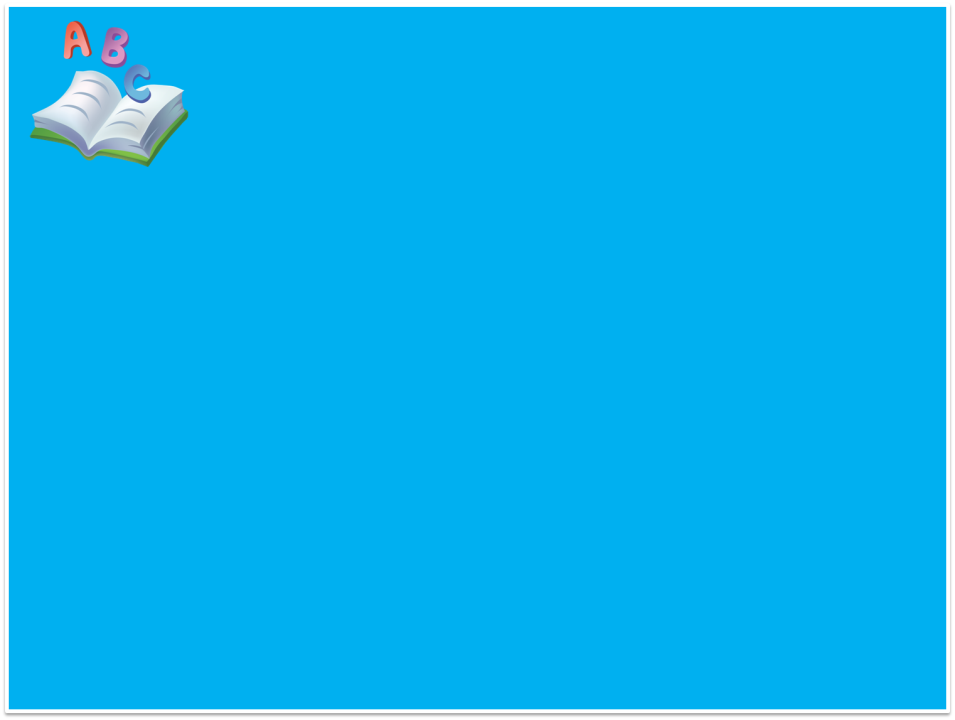 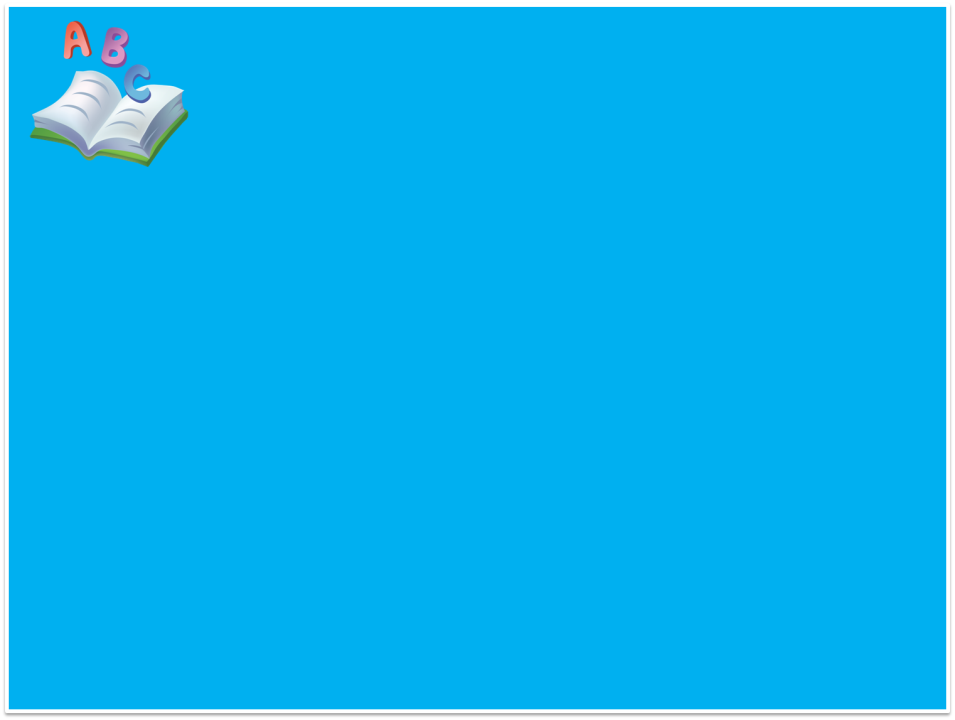 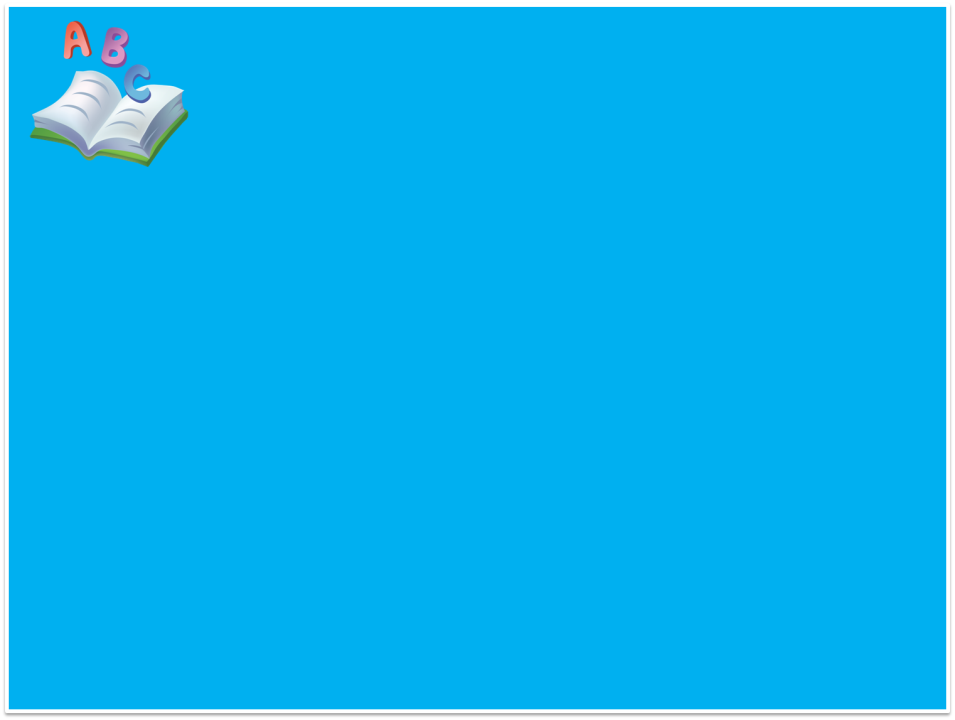 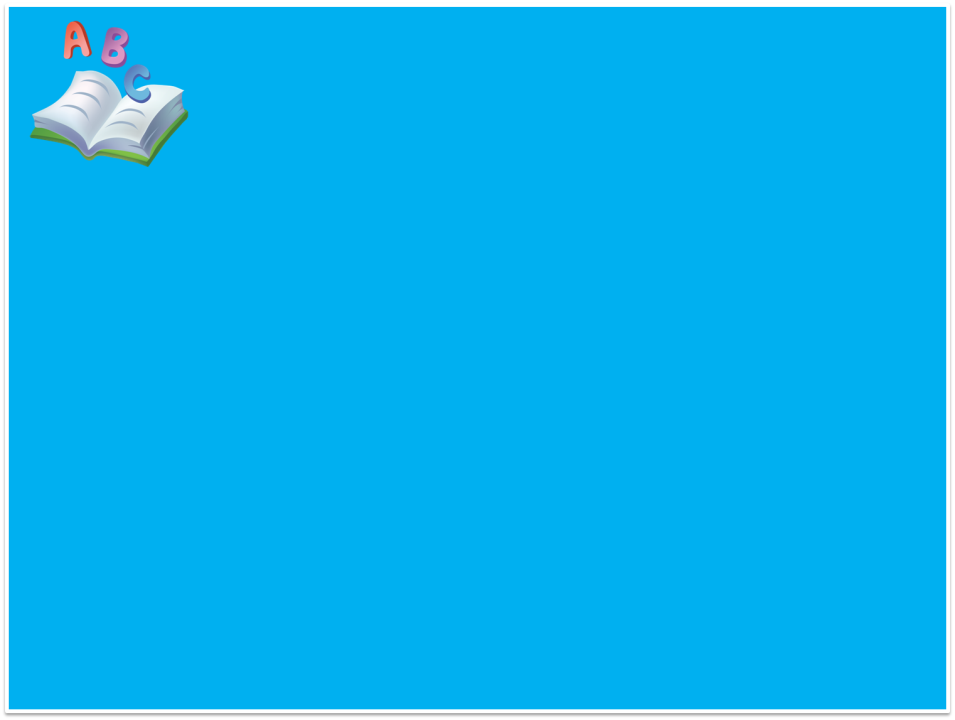 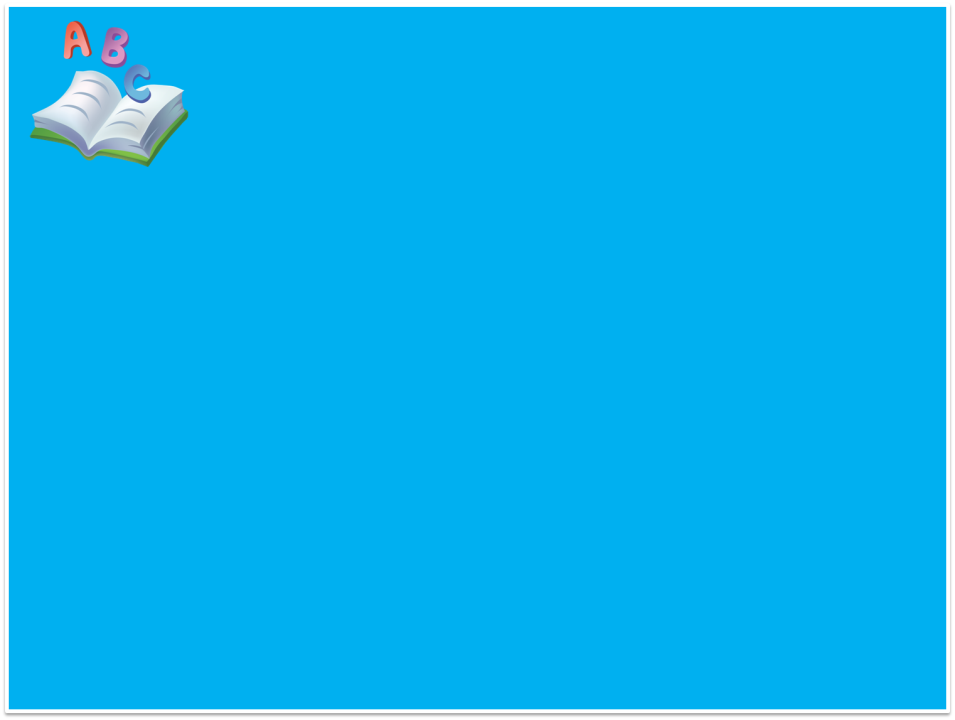 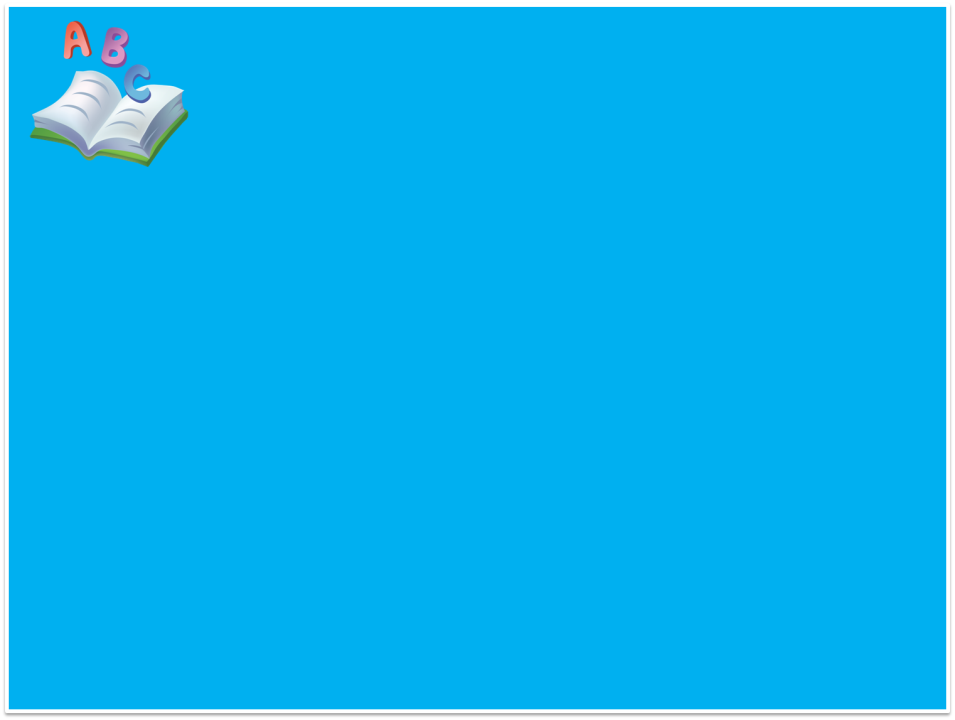 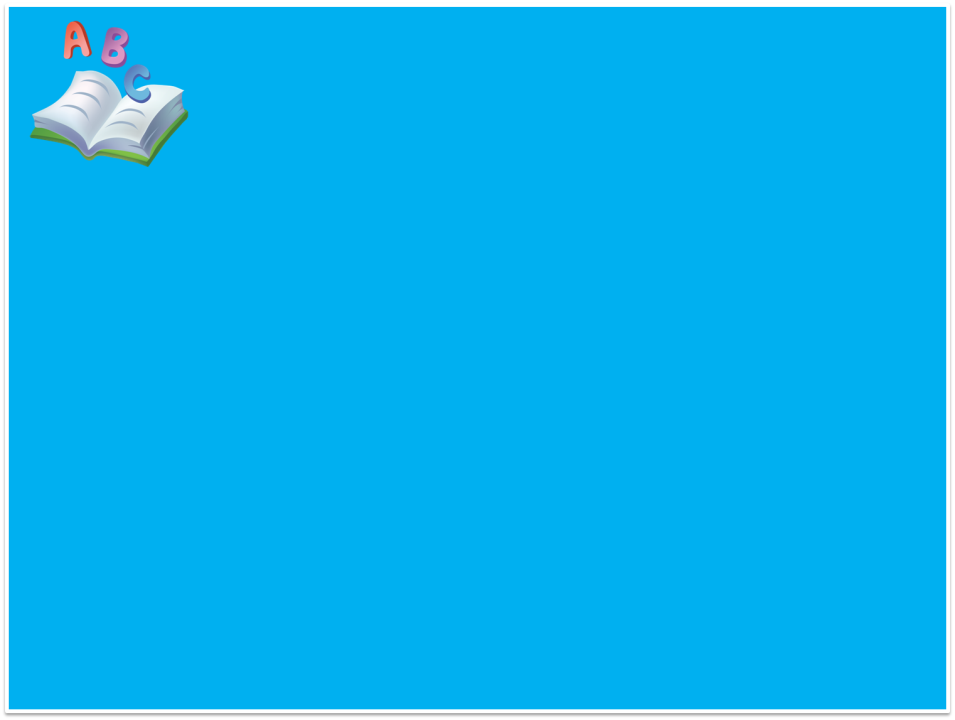 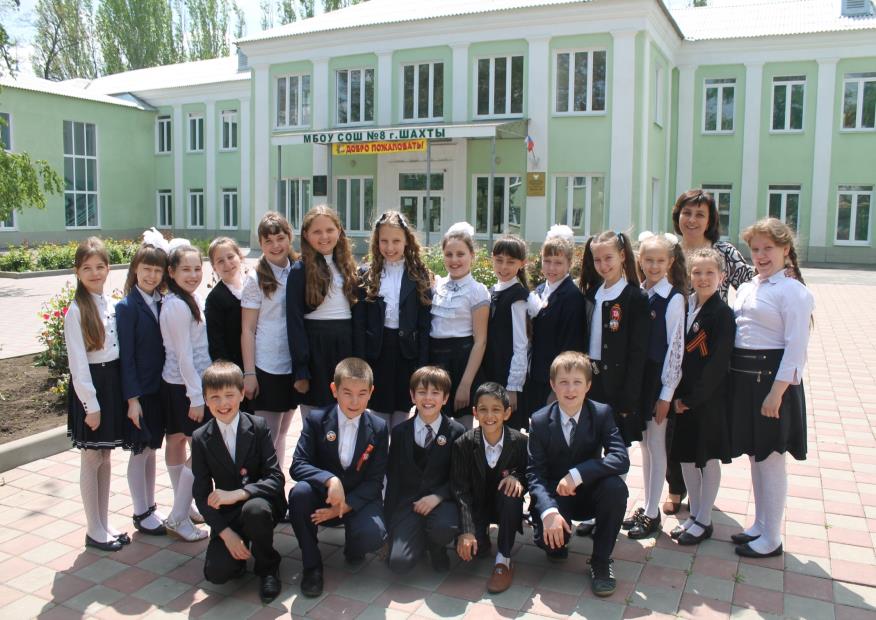